TECNOLOGÍA
PRIMER AÑO A-B-C-D-E F.
PRIMER SEMESTRE 2020
Semana del 27 de Abril al 1 de Mayo
PRESENTACIÓN:
En esta primera parte de la asignatura, presento a los estudiantes de Primer  Año   la unidad número uno que se impartirá en el primer semestre, los objetivos de la unidad, las actividades y de que manera los alumnos serán evaluados.
Con el fin de tener un año exitoso, el profesor pretende que todos los alumnos aprendan y para eso el trabajo debe ser mancomunado, es decir, cada cual debe aportar para que esto ocurra. Solicito para comenzar que cada uno de ustedes tenga un cuaderno en el cual queda todo anotado como una bitácora de trabajo.
Dada la situación contingente, a continuación envío su primer trabajo previa presentación del tema el cual puede desarrollarlo en forma individual o en grupo utilizando los redes sociales. Lo importante es hacer el trabajo, leerlo e internalizarlo para lograr el aprendizaje. Registre todo en su cuaderno. Prepare además presentaciones en “power point”, con diapositivas, videos, láminas, fotografías, etc. Pero sobretodo, haga los trabajos y tareas. Involucre a su familia. L@s invito a que aprendamos juntos.
ORGANIZACIÓN:
Esta asignatura se basa en dos ejes:
 Resolución de problemas tecnológicos
Tecnología, ambiente y sociedad.
  
  El primero apunta a resolver problemas y permitir diseñar, planificar, elaborar informes, desarrollar modelos tecnológicos y proyectos, culminando con la elaboración de objetos, servicios y sistemas. Permite además la investigación de aspectos positivos y negativos de las personas y el entorno y plantear soluciones pertinentes.
SEGUNDO EJE:
Este se centra en hacer visibles las  relaciones que se establecen entre la tecnología, sociedad y ambiente, considerando además la tecnología como un producto cultural.
       Se trata también  de comprender como la tecnología afecta al hombre  y como éste, a través de la tecnología transforman la naturaleza.
UNIDAD Nº 1:
DESARROLLO E IMPLEMENTACIÓN DE UN SERVICIO:
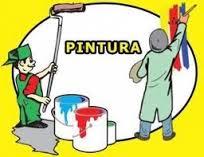 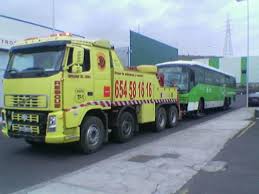 OBJETIVOS DE APRENDIZAJE:
OA 1   Identificar oportunidades o necesidades personales, grupales o locales que impliquen la creación de un servicio utilizable utilizando recursos digitales u otros medios.
OA 2   Desarrollar un servicio que implique la utilización de recursos digitales u otros medios, considerando aspectos éticos, sus potenciales impactos y normas de cuidado y seguridad.
OA 3   Evaluar el servicio desarrollado considerando criterios propios, técnicos y valóricos y proponer mejoras asociadas tanto a los procesos como al producto final.
OA 4   Comunicar el diseño, la planificación u otros procesos del desarrollo de un servicio, utilizando herramientas TIC (tecnologías de la información y comunicación ejemplo: computador, teléfono móvil, TV, reproductores de audio, etc.), considerando diferentes tipos de objetivos y audiencias, teniendo en cuenta aspectos éticos.
ACTIVIDADES:
INVESTIGACIÓN
ENCUESTAS
EXPOSICIONES
TRABAJO EN GRUPOS
TRABAJOS PRÁCTICOS
DESARROLLO DE PROYECTOS
EXPOSICIÓN DE PROYECTOS
EVALUACIONES:
PRUEBAS ESCRITAS
INVESTIGACIÓN Y EXPOSICIÓN DE TRABAJOS
 DESARROLLO DE PROYECTOS
 MUESTRA DE PROYECTOS
PRIMERA PARTE: (introducción)
La familia es un grupo de personas unidas por el parentesco, es la organización más importante de las que puede pertenecer el hombre. Esta unión se puede conformar por vínculos consanguíneos o por un vínculo constituido y reconocido legal y socialmente, como es el matrimonio, la convivencia o la adopción. 

   Los miembros de una familia y como cualquier individuo dentro de la sociedad, tiene necesidades  básicas las cuales serán cubiertas o satisfechas  por un servicio. Para ello nos debemos preguntar…
¿QUÉ ES UN SERVICIO?
Servicios son organizaciones o personal destinados a satisfacer las necesidades de las personas a través de un satisfactor tangible o intangible y se dividen en: 

SERVICIOS PÚBLICOS y

SERVICIOS PRIVADOS.
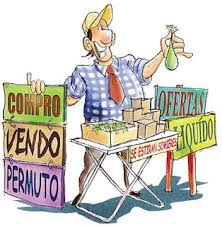 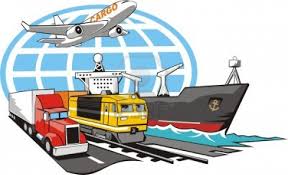 SERVICIOS PÚBLICOS:
Son los entregados por personal y reparticiones estatales,  como nuestro gobierno,  que tienen como finalidad ayudar a las personas que lo necesiten. Suelen tener un carácter gratuito, que corre a cargo del Estado.
Ejemplos:
1.- Colegios municipales: Su misión es enseñar de una manera gratuita y de calidad
2.- Parques: Áreas verdes donde hay juegos y diversión para jóvenes y niños
3.- Hospitales públicos: Se entrega Salud y bienestar de manera gratuita
4.- Piscinas públicas: Su misión es otorgar diversión a las personas en los días de mayor               temperatura para que se puedan refrescar y hacer actividad física.
5.- Carabineros: Entregan seguridad y tranquilidad a los ciudadanos
6.- Bomberos: Su misión y estar siempre atento a acudir y colaborar, voluntariamente, a toda emergencia en que la vida, viviendas o instalaciones de los vecinos estén en peligro.
7.- Gimnasios municipales: Su misión es otorgarle a la comunidad un lugar donde poder hacer ejercicios físicos para mantenerse en forma y tener vida saludable de forma gratuita.
8.- PDI: Su misión fundamental es investigar delitos d conformidad a las instrucciones que al efecto dicte el ministerio público, sin perjuicio de las actuaciones que en virtud de la ley corresponde realizar sin mediar instrucciones particulares de los fiscales. 
9.- Universidades públicas: Universidad accesible para personas de escasos recursos.10.- Junta de vecinos: Promover el desarrollo de la comunidad, defender los intereses y velar por los derechos de los vecinos y colaborar con las autoridades del Estado y de las municipalidades.
ALGUNOS EJEMPLOS:
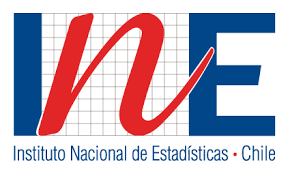 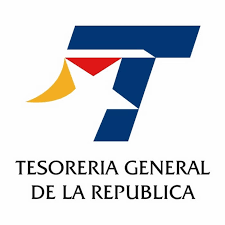 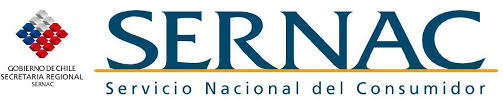 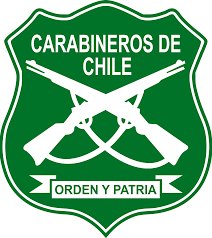 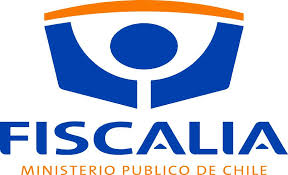 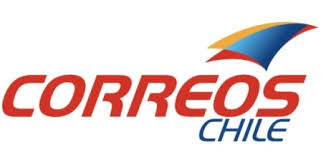